4.5 The Role of Foreign Direct Investment (FDI)
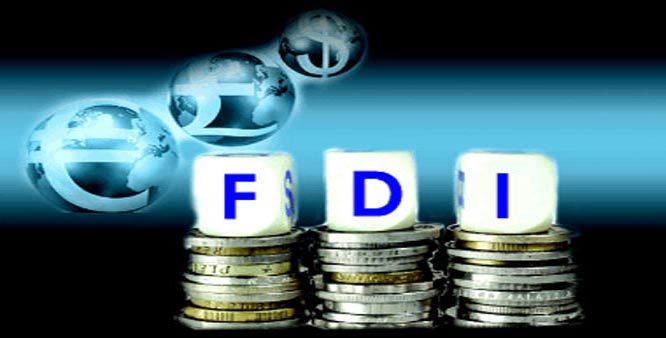 The Role of Foreign Direct Investment
Define FDI

Include at least two of the following (from IB mark scheme)
Long-term investment in another country
Investment by a multinational corporation
Investment representing at least 10% ownership

Why does FDI happen?
Abundant resources
Low-cost labour
Low-cost regulation
Access to emerging markets (protection by-pass)
The Role of Foreign Direct Investment
Which LDCs receive FDI?
Low cost
Low tax
Infrastructure
Education
Regulation (foreign ownership rules, exchange controls)
Stable economic environment
The Role of Foreign Direct Investment
How does it help development?

Circular flow injection.  Investment, leading to exports

↑ Financial account

MNCs often invest in infrastructure

Technology, knowledge transfer

Tax revenues – income, corporate, indirect
The Role of Foreign Direct Investment
What drawbacks exist?

Will the jobs only be short-term? (Construction, long-term investment, guest workers)

MNC influence – standards, tax policy

Technology investment

Fair return for resources?

Environmental costs

Net tax benefit?